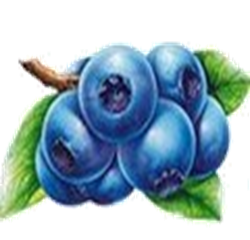 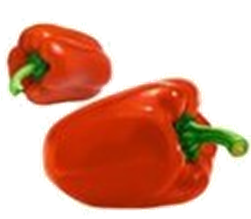 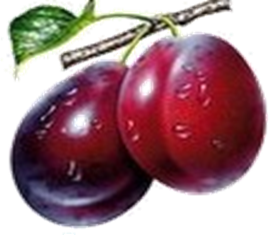 Собери овощи, фрукты, ягоды
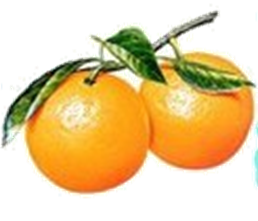 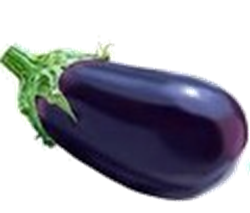 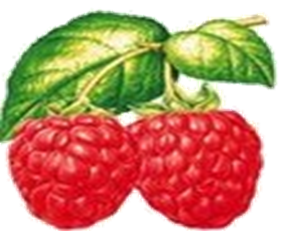 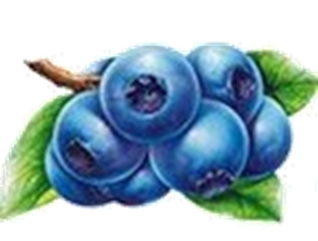 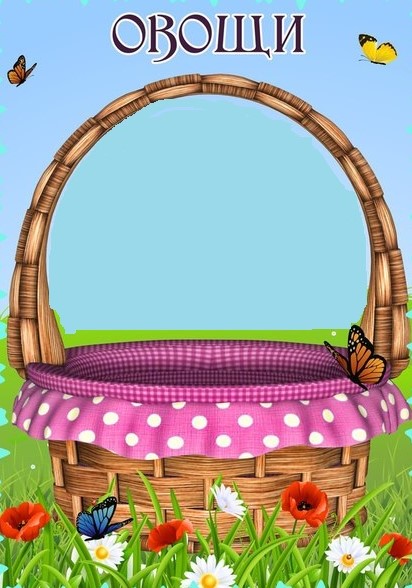 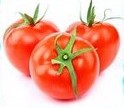 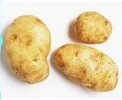 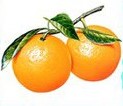 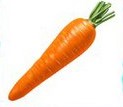 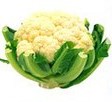 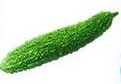 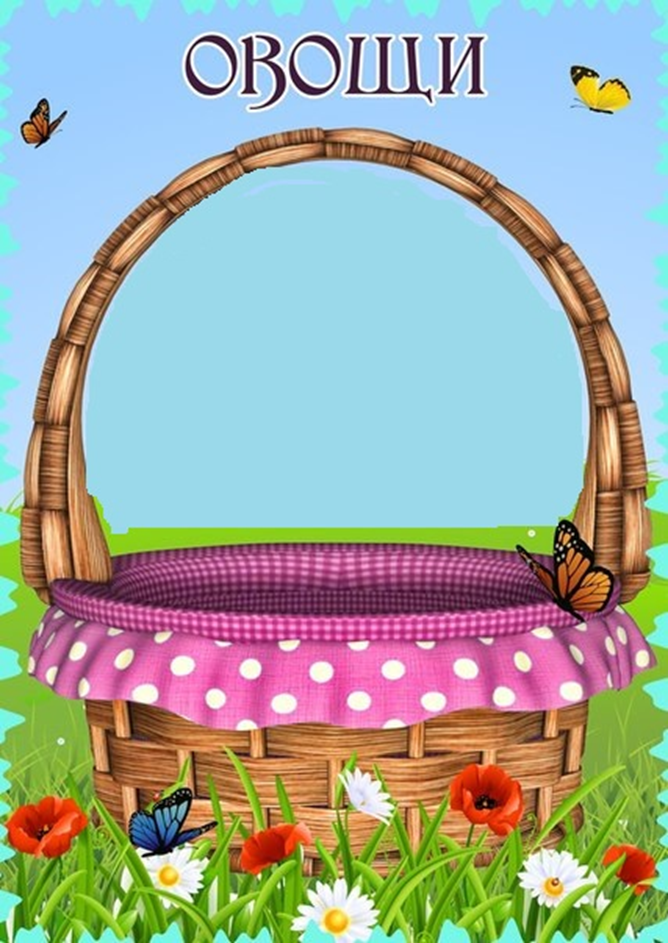 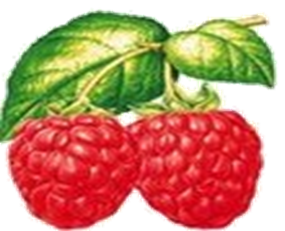 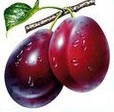 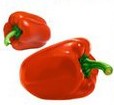 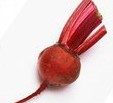 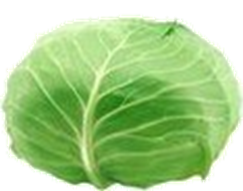